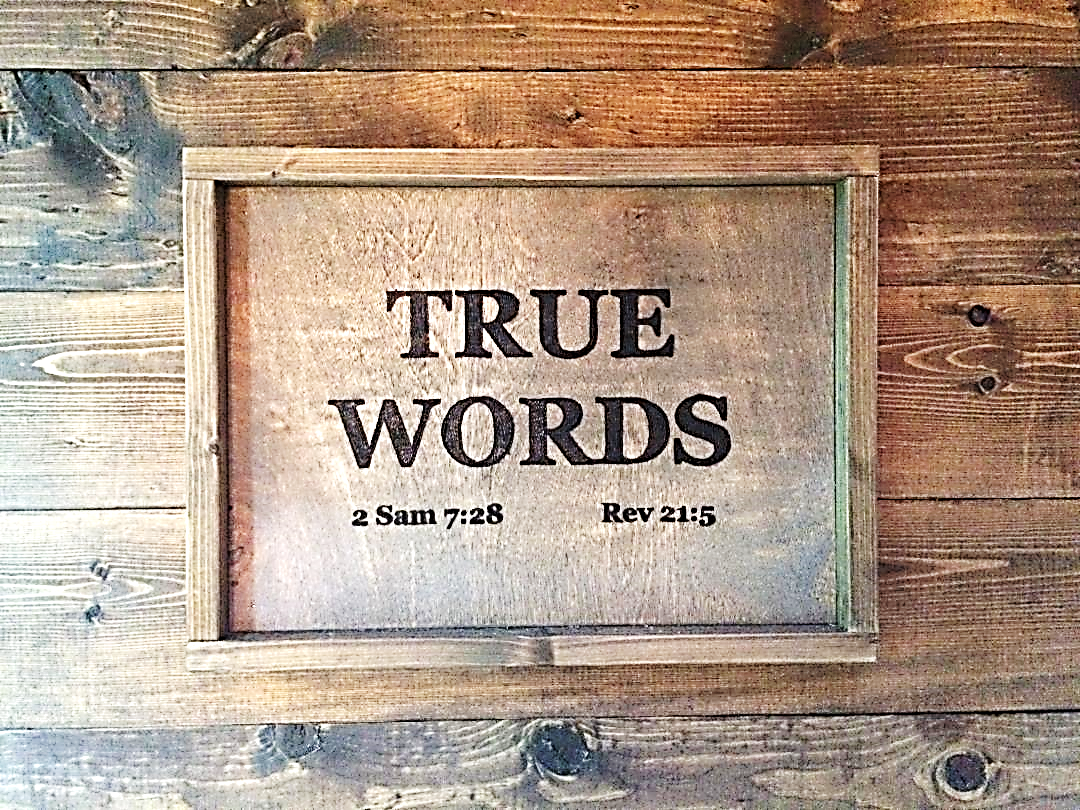 SERMON TITLE
Jonah Chapter 4
Jonah 3:10   And God saw their works, that they turned from their evil way; and God repented of the evil, that he had said that he would do unto them; and he did it not.
True Words Christian Church
Jonah 4:1   But it displeased Jonah exceedingly, and he was very angry.
True Words Christian Church
Jonah 4:2   And he prayed unto the LORD, and said, I pray thee, O LORD, was not this my saying, when I was yet in my country? Therefore I fled before unto Tarshish: for I knew that thou art a gracious God, and merciful, slow to anger, and of great kindness, and repentest thee of the evil.
True Words Christian Church
Jeremiah 18:8   If that nation, against whom I have pronounced, turn from their evil, I will repent of the evil that I thought to do unto them.
True Words Christian Church
Joel 2:13   And rend your heart, and not your garments, and turn unto the LORD your God: for he is gracious and merciful, slow to anger, and of great kindness, and repenteth him of the evil.
True Words Christian Church
Exodus 32:7-8   And the LORD said unto Moses, Go, get thee down; for thy people, which thou broughtest out of the land of Egypt, have corrupted themselves:  8 They have turned aside quickly out of the way which I commanded them: they have made them a molten calf, and have worshipped it, and have sacrificed thereunto, and said, These be thy gods, O Israel, which have brought thee up out of the land of Egypt.
True Words Christian Church
Exodus 32:9-11   And the LORD said unto Moses, I have seen this people, and, behold, it is a stiffnecked people:  10 Now therefore let me alone, that my wrath may wax hot against them, and that I may consume them: and I will make of thee a great nation.  11 And Moses besought the LORD his God, and said, LORD, why doth thy wrath wax hot against thy people, which thou hast brought forth out of the land of Egypt with great power, and with a mighty hand?
True Words Christian Church
Exodus 32:12-13   Wherefore should the Egyptians speak, and say, For mischief did he bring them out, to slay them in the mountains, and to consume them from the face of the earth? Turn from thy fierce wrath, and repent of this evil against thy people.  13 Remember Abraham, Isaac, and Israel, thy servants, to whom thou swarest by thine own self, and saidst unto them, I will multiply your seed as the stars of heaven, and all this land that I have spoken of will I give unto your seed, and they shall inherit it for ever.
True Words Christian Church
Exodus 32:14   And the LORD repented of the evil which he thought to do unto his people.
True Words Christian Church
Jonah 4:3   Therefore now, O LORD, take, I beseech thee, my life from me; for it is better for me to die than to live.
True Words Christian Church
Numbers 11:9-10   And when the dew fell upon the camp in the night, the manna fell upon it.  10 Then Moses heard the people weep throughout their families, every man in the door of his tent: and the anger of the LORD was kindled greatly; Moses also was displeased.
True Words Christian Church
Numbers 11:11-12   And Moses said unto the LORD, Wherefore hast thou afflicted thy servant? and wherefore have I not found favour in thy sight, that thou layest the burden of all this people upon me?  12 Have I conceived all this people? have I begotten them, that thou shouldest say unto me, Carry them in thy bosom, as a nursing father beareth the sucking child, unto the land which thou swarest unto their fathers?
True Words Christian Church
Numbers 11:13-15   Whence should I have flesh to give unto all this people? for they weep unto me, saying, Give us flesh, that we may eat.  14 I am not able to bear all this people alone, because it is too heavy for me.  15 And if thou deal thus with me, kill me, I pray thee, out of hand, if I have found favour in thy sight; and let me not see my wretchedness.
True Words Christian Church
1 Kings 19:1-3   And Ahab told Jezebel all that Elijah had done, and withal how he had slain all the prophets with the sword.  2 Then Jezebel sent a messenger unto Elijah, saying, So let the gods do to me, and more also, if I make not thy life as the life of one of them by to morrow about this time.  3 And when he saw that, he arose, and went for his life, and came to Beer-sheba, which belongeth to Judah, and left his servant there.
True Words Christian Church
1 Kings 19:4-5   But he himself went a day's journey into the wilderness, and came and sat down under a juniper tree: and he requested for himself that he might die; and said, It is enough; now, O LORD, take away my life; for I am not better than my fathers.  5 And as he lay and slept under a juniper tree, behold, then an angel touched him, and said unto him, Arise and eat.
True Words Christian Church
Job 6:8-9   Oh that I might have my request; and that God would grant me the thing that I long for!  9 Even that it would please God to destroy me; that he would let loose his hand, and cut me off!
True Words Christian Church
Jeremiah 20:14-16   Cursed be the day wherein I was born: let not the day wherein my mother bare me be blessed.  15 Cursed be the man who brought tidings to my father, saying, A man child is born unto thee; making him very glad.  16 And let that man be as the cities which the LORD overthrew, and repented not: and let him hear the cry in the morning, and the shouting at noontide;
True Words Christian Church
Jeremiah 20:17-18   Because he slew me not from the womb; or that my mother might have been my grave, and her womb to be always great with me.  18 Wherefore came I forth out of the womb to see labour and sorrow, that my days should be consumed with shame?
True Words Christian Church
Jonah 4:4   Then said the LORD, Doest thou well to be angry?
True Words Christian Church
James 1:19-20   Wherefore, my beloved brethren, let every man be swift to hear, slow to speak, slow to wrath:  20 For the wrath of man worketh not the righteousness of God.
True Words Christian Church
Jonah 4:5   So Jonah went out of the city, and sat on the east side of the city, and there made him a booth, and sat under it in the shadow, till he might see what would become of the city.
True Words Christian Church
Genesis 19:27-29   And Abraham gat up early in the morning to the place where he stood before the LORD:  28 And he looked toward Sodom and Gomorrah, and toward all the land of the plain, and beheld, and, lo, the smoke of the country went up as the smoke of a furnace.  29 And it came to pass, when God destroyed the cities of the plain, that God remembered Abraham, and sent Lot out of the midst of the overthrow, when he overthrew the cities in the which Lot dwelt.
True Words Christian Church
Psalm 97:10   Ye that love the LORD, hate evil: he preserveth the souls of his saints; he delivereth them out of the hand of the wicked.
True Words Christian Church
Proverbs 8:13   The fear of the LORD is to hate evil: pride, and arrogancy, and the evil way, and the froward mouth, do I hate.
True Words Christian Church
Psalm 101:3   I will set no wicked thing before mine eyes: I hate the work of them that turn aside; it shall not cleave to me.
True Words Christian Church
Amos 5:15   Hate the evil, and love the good, and establish judgment in the gate: it may be that the LORD God of hosts will be gracious unto the remnant of Joseph.
True Words Christian Church
Jonah 4:6   And the LORD God prepared a gourd, and made it to come up over Jonah, that it might be a shadow over his head, to deliver him from his grief. So Jonah was exceeding glad of the gourd.
True Words Christian Church
Psalm 103:10-14   He hath not dealt with us after our sins; nor rewarded us according to our iniquities.  11 For as the heaven is high above the earth, so great is his mercy toward them that fear him.  12 As far as the east is from the west, so far hath he removed our transgressions from us.  13 Like as a father pitieth his children, so the LORD pitieth them that fear him.  14 For he knoweth our frame; he remembereth that we are dust.
True Words Christian Church
Jonah 4:7   But God prepared a worm when the morning rose the next day, and it smote the gourd that it withered.
True Words Christian Church
Jonah 4:8   And it came to pass, when the sun did arise, that God prepared a vehement east wind; and the sun beat upon the head of Jonah, that he fainted, and wished in himself to die, and said, It is better for me to die than to live.
True Words Christian Church
Jonah 4:9   And God said to Jonah, Doest thou well to be angry for the gourd? And he said, I do well to be angry, even unto death.
True Words Christian Church
Genesis 4:5-7   But unto Cain and to his offering he had not respect. And Cain was very wroth, and his countenance fell.  6 And the LORD said unto Cain, Why art thou wroth? and why is thy countenance fallen?  7 If thou doest well, shalt thou not be accepted? and if thou doest not well, sin lieth at the door. And unto thee shall be his desire, and thou shalt rule over him.
True Words Christian Church
Jonah 4:10   Then said the LORD, Thou hast had pity on the gourd, for the which thou hast not laboured, neither madest it grow; which came up in a night, and perished in a night:
True Words Christian Church
Jonah 4:11   And should not I spare Nineveh, that great city, wherein are more than sixscore thousand persons that cannot discern between their right hand and their left hand; and also much cattle?
True Words Christian Church
Genesis 1:24-25   And God said, Let the earth bring forth the living creature after his kind, cattle, and creeping thing, and beast of the earth after his kind: and it was so.  25 And God made the beast of the earth after his kind, and cattle after their kind, and every thing that creepeth upon the earth after his kind: and God saw that it was good.
True Words Christian Church
Proverbs 1:24-26   Because I have called, and ye refused; I have stretched out my hand, and no man regarded;  25 But ye have set at nought all my counsel, and would none of my reproof:  26 I also will laugh at your calamity; I will mock when your fear cometh;
True Words Christian Church
1 Corinthians 2:6-8   Howbeit we speak wisdom among them that are perfect: yet not the wisdom of this world, nor of the princes of this world, that come to nought:  7 But we speak the wisdom of God in a mystery, even the hidden wisdom, which God ordained before the world unto our glory:  8 Which none of the princes of this world knew: for had they known it, they would not have crucified the Lord of glory.
True Words Christian Church